Arthrose IV localisée du Genou: Traitement en un temps sous arthroscopie par microfractures et cellules souches mésenchymateuses activées (CSM)
1ère Partie: Pourquoi les CSM ?


Dr Michel Assor
Institut du Genou Arthrosport, Marseille 
www.cellulesouches.org
SOFCOT 2013
Arthrose grade 4 localisée du Genou
Arthrose IV - défect ostéo-chondral : ne peut se régénérer seule
Traitement non résolu;
Impact social et économique ++
Elle doit être réparée, avec restauration de la mécanique du genou (ligament, ménisque, déformation axiale)
	  éviter la dégénérescence et la progression vers l’arthrose terminale
SOFCOT 2013
Limites des techniques actuelles de réparationrégénération du cartilage dans les grades 4
Thérapies adjuvantes médicales: 
Glucosamine et sulfate chondroïtine
Viscosupplémentation : AH ; 
PRP (plasma riche plaquettes)
      Chondroprotecteur, ; petit defect,  grade 2-3
Thérapie chirurgicale
Microfractures et abrasion arthroplastie 
Greffe ostéochondrale
Greffe ostéochondrale autologue ou mosaïcplastie 
Implantation de chondrocytes autologues (ACI) : 
Ostéotomie de réaxation pour défect grade 4: dégradation à          < my 2 ans
Nécessité d’une meilleure technique de réparation causant moins de morbidité
SOFCOT 2013
Arthrose latéralisée du genou grade 4et patients actifs ‘jeune’
Population particulière'zone frontière'  adultes actifsencore jeunes : 34 - 62 ans (au-delà?)bonne performance physiquesportifs Antécédents intervention LCA et ménisqueDéformation axiale de 5° à 10°-13°
Handicap fonctionnel et sportif
Population :difficile à traiter,,                  
Traitement inefficace: médical, arthroscopie, ostéotomie
Indications classique de prothèse unicompartimentale PUC
Refus prothèse, prématurée
Peut-on envisager d'éviter la PUC  pour cette population ’frontière’ ?
Technique: Ovt +Arthroscopie + Csm 
Même principe si rupture du LCA, reconstruction LCA et Csm, indiquée aussi jusqu’à 62-65ans si bonne performance physique
SOFCOT 2013
Arthrose latéralisée du genou grade 4exemples
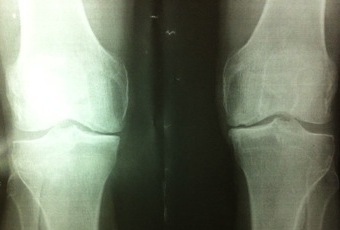 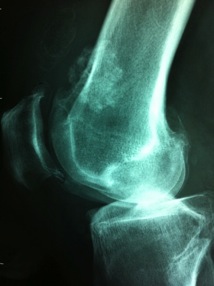 Mr Ren. 58 ans, varus 8°, sportif et handicap majeur
1er cas de la série: OVT et arthroscopie Csm
Mr Bas. 62 ans, Varus bilatéral 7° et arthrose
Médiale 4, marin-pompier et club jogging
SOFCOT 2013
Arthrose latéralisée du genou grade 4exemples
Mme Rig. 46 ans, LCA et méniscectomie partielle interne, prof de gym
AFTI localisée grade 4
SOFCOT 2013
Arthrose latéralisée du genou grade 4exemples
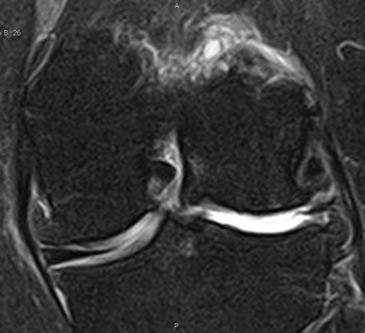 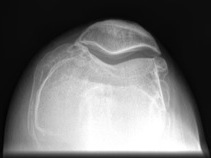 Mlle Tho. 34 ans, méniscectomie
 partielle externe, AFText localisée
 grade 4 et valgus.
SOFCOT 2013
Arthrose latéralisée du genou grade 4exemples
Mme Ri. 59 ans, AFTI majeure et varus 8°
Handicap permanent
Mr Bar. 46 ans, prof de judo varus 9°
SOFCOT 2013
Arthrose latéralisée du genou grade 4exemples
Mr Cor. 63 ans, varus 9°, AFTI grade 4, flessum handicap sévère, bonne 
Performance physique globale
SOFCOT 2013
Arthrose latéralisée grade 4 du genou
Ostéotomie de réaxation du genou : bons résultats à long terme dans les chondropathies de grade 2, < à 7 ans dans les grades 3.
Dans les grades 4, échec des ostéotomies isolées: avec poursuite de la dégradation chondrale à    2 ans en my dans la littérature.
SOFCOT 2013
Arthrose latéralisée grade 4 du genouEchecs des ostéotomies isolées
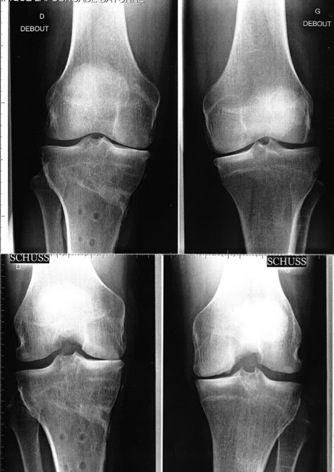 All., 43 ans, OVT et LCA
Échec à 2 ans
Riv. 51 ans, antécédent méniscectomie; 
OVT droite, sans arthroscopie et gestes sur les défects: échec à 1 ans
SOFCOT 2013
Arthrose latéralisée grade 4 du genouEchecs des ostéotomies isolées
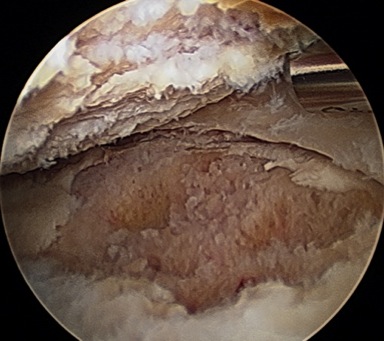 Arthroscopie + microforages      	+ CSM
Vie. 58 ans, OVT et LCA
Échec; aggravation AFTI 4
SOFCOT 2013
Arthrose latéralisée grade 4 du genoules PUC
Durée de vie limitée

Problème fréquent de malposition rotatoire des implants
SOFCOT 2013
Arthrose grade 4 GenouThérapie Cellulaire par cellules souches mésenchymateuses Technique récente de réparation du cartilage (1)
Peu de données cliniques sur traitement des défects ostéochondraux par CSM, 
mais plusieurs études animales : CSM augmente la régénération cartilage. Wakitani, Fortier (cheval, CSM > microfractures, 2010)
Quelques essais cliniques avec modalités techniques variables:   USA, Nejadnick 2010: CSM et ACI similaires; Corée (Saw); Italie (Gobbi, Budda); Belgique (Scipioni); France (Assor, Marseille; Adipoa,Montpellier)
La plupart des études:
 
 --- CSM non activées (pas de facteurs de croissance); 
 --- ou étendues en culture : procédures chirurgicales en deux temps, risque contamination et  transformation maligne en cas d'altérations génétique, méthodes coûteuses, régulations administratives.
SOFCOT 2013
Arthrose Genou et CSM  Réparation du cartilage par thérapie cellulaire (2)
Concentration approximative moyenne de 100 CSM sur 1x106 cellules de moelle osseuse (MO) : isolée par centrifugation avec un gradient Ficoll, puis extension en culture.
Des séparateurs cellulaires permettent d’isoler en un seul temps opératoire, les CSM et progéniteurs en grande quantité à partir de la moelle osseuse aspirée (ou du tissu graisseux);
BMAC Harvest: 60cc de MO (4,5x106 cellules mononucléées/ml) produisent 10cc avec 19x106de cellules mononucléées/ml ;                                                              CSM: 0,01 à 0,001% des cellules mononucléées ;  3040 CFU/cm3
SOFCOT 2013
Arthrose Genou et Thérapie Cellulaire:                                      	les cellules souches mésenchymateuses
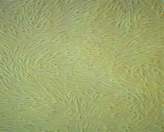 Les CSM sont des cellules adhérentes au plastique et d’apparence fibroblastique en culture; Capables de générer in vitro des CFU-f (unités formant des colonies de type fibroblastiques
Phénotypes CD73+, CD90+, CD105+ (…) / CD34-, CD45 ; Origines : MO, T. Adipeux (500 fois plus), …
Capables de : se renouveler ; se différencier; Multipotentes: produisent les tissus d’un feuillet : capables de donner cellules os, cartilage, adipeux(mésoderme)
Plasticité : différenciation des CSM en chondrocyte ou en ostéoblaste dans un environnement cartilagineux ou osseux ; effet trophique: mobilisation et homing au site lésé, sécrétion facteurs bioactifs; 
Réparation / Régénération tissulaire:  Stimuler les cellules présentes ; Apport de nouvelles cellules; facteurs stimulants pour la différenciation, car les CSM seules sont quiescentes +++
SOFCOT 2013
Arthrose Genou et Thérapie Cellulaire:Ingéniérie tissulaire
SOFCOT 2013
Arthrose et Thérapie Cellulaire:Expérience préclinique sur l’animal (1)
Réparation de cartilage par CSM et DBM
Rats et chèvres (Slavin, Assor)
S Slavin. Stem Cells, 2003;21:588-597
SOFCOT 2013
Arthrose et Thérapie Cellulaire:expérience préclinique sur l’animal (2)
SOFCOT 2013
Arthrose genou et thérapie cellulaire:Essai clinique de recherche biomédicale
A partir du modèle animal pré-clinique, une demande d’essai clinique a été déposée
Titre:   Utilisation de cellules souches mésenchymateuses de moelle osseuse autologue stimulées par une matrice osseuse déminéralisée, sur scaffold résorbable, pour cicatriser un défect du cartilage articulaire et l’arthrose du genou
En 1 temps sans culture, sous arthroscopie avec microfractures, CSM activées 
Promoteur :                                               Dr Michel Assor, Institut du genou, Marseille, France
 Collaborateur : Prof Slavin, International Center for Cell Therapy & Cancer Immunotherapy, Tel Aviv, Israel
Autorisation de l’autorité compétente, ANSM (ex.AFSSAPS) du 16/02/2010, réf : B91251-10
Autorisation du Comité de Protection des Personnes :  CPP sud-est IV                            du 8 juin 2010, Réf. : 10/033
50 patients                                            Clinique Vert Coteau                      Marseille (Fr)
Début de l’essai clinique:  17/07/2010
Publication 2è-3è trimestre 2014:                50 patients à 2 ans minimum de recul   (2 à 4 ans).
SOFCOT 2013